What does good look like?
Effective asynchronous lesson review and design
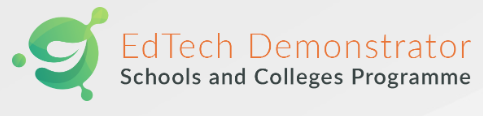 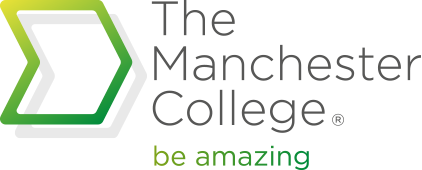 [Speaker Notes: Facilitator to paste any required links for the session in the chat box.]
In the classroom vs asynchronous recording?
Reflecting on last term and the accelerated pace of change….
What does ‘good asynchronous learning’ look like?
How do you know they know?  What have they learnt?
What are your 
main concerns?
How can we learn from one another and get better?
[Speaker Notes: 10 minutes
1. Invite attendees to introduce themselves and their role in school re: digital.  Ask them to reflect on what they learnt about themselves during lockdown.
2. Facilitator to clarify with delegates the terms a school or colleges uses – pupils, students or learners?
3. Ask delegates if they are happy to be recorded.
4. Ask delegates to only use the chat to access the web links.  If they have any questions just ask.
5. Ask delegates if they are familiar with the terms 'synchronous teaching' and 'asynchronous learning'?
6. Ask them to share their success and concerns regarding developing and delivering asynchronous teaching and learning using the question prompts above.]
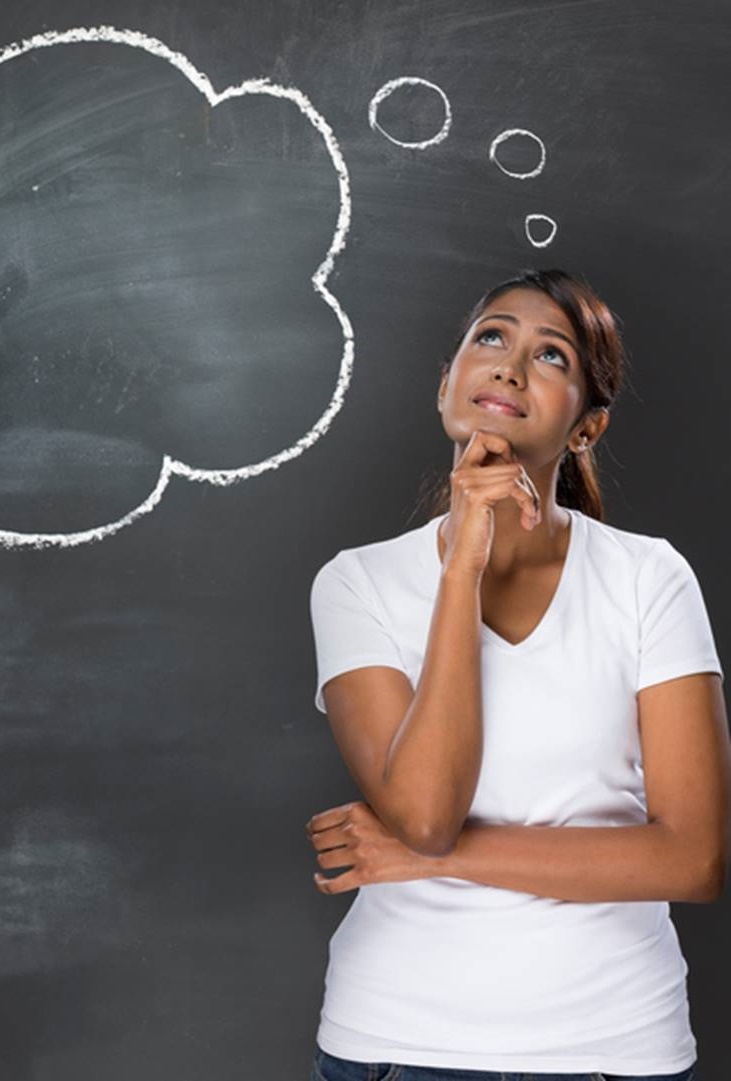 Asynchronous teaching – what have we learnt?
What has gone well in your teaching?
What hasn’t gone as well as you would have liked?

Your facilitator will explain how to complete this activity.
[Speaker Notes: 5 mins
1. Facilitator to explain the task above and ask delegates to contribute.
2. This activity can be completed in the chat box but a better way of collating the responses would be in Padlet, Answer garden or a similar online tool.
https://padlet.com/auth/login
https://answergarden.ch/
In this case the URL of the Padlet/Answer garden should be shared in the chat box.
3. The facilitator should time the activity them ask delegates to return to the main Teams window.]
What did you learn from the pre-training webinar?
Reflections might include....
Mobile-ready content
•Readability
•High-contrast colours
•Minimal text
•Powerful images
•Simplicity
Setting the weather
•Specifying goals
•Motivating action
•Planning action
•Relaunching habits
Consistency
•Icons to indicate expected activity
•Voice-over
•Use of headshot
•School-wide?
Directing activity
•Pause button
•Rewind to recap
•Going ‘off recording’
•Return to self-assess against an exemplar
[Speaker Notes: 5 mins
What did they learn from the pre-training task ‘Content & engagement’?]
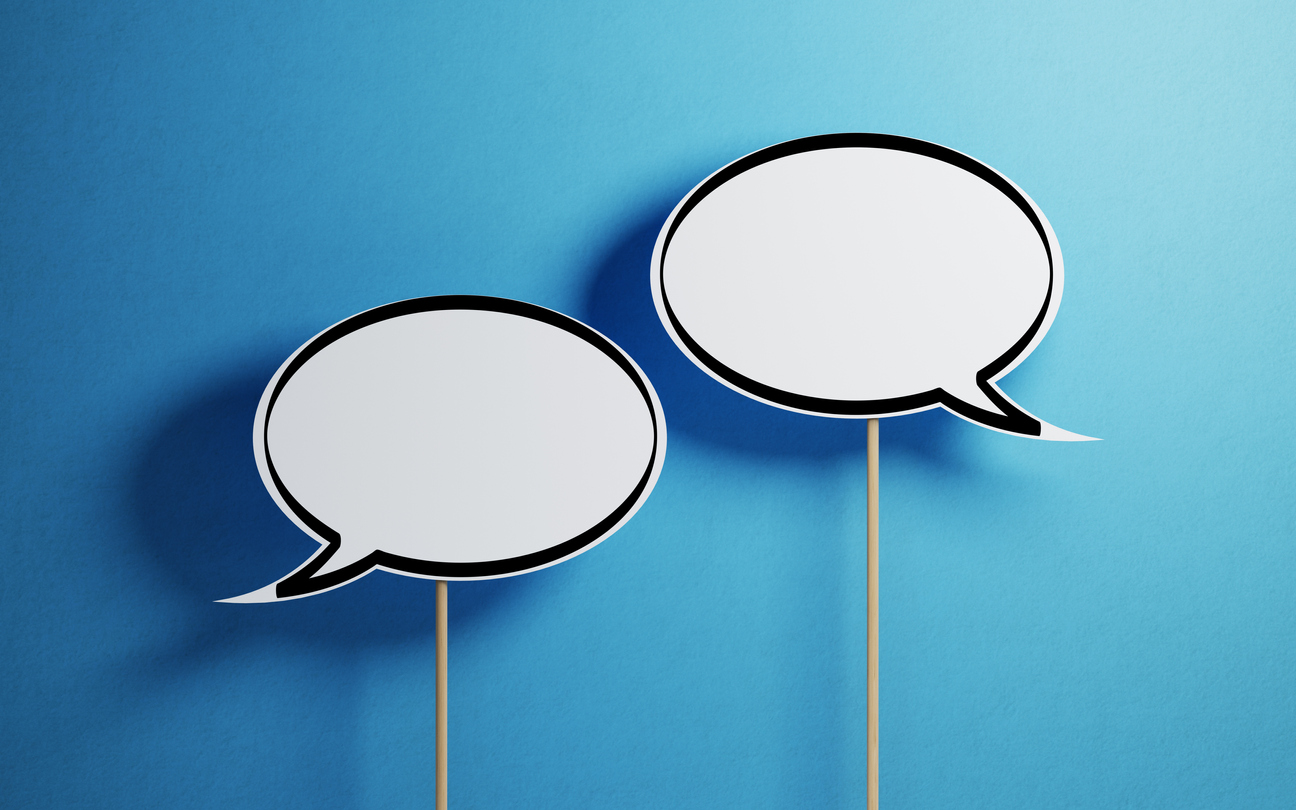 Asynchronous teaching – what have we learnt?
What hasn’t gone as well as you would have liked?
What has gone well in your teaching?
Over to you!
[Speaker Notes: 5 mins
Facilitator to discuss responses with the group and highlight emerging themes encouraging trainees to expand on their contributions.]
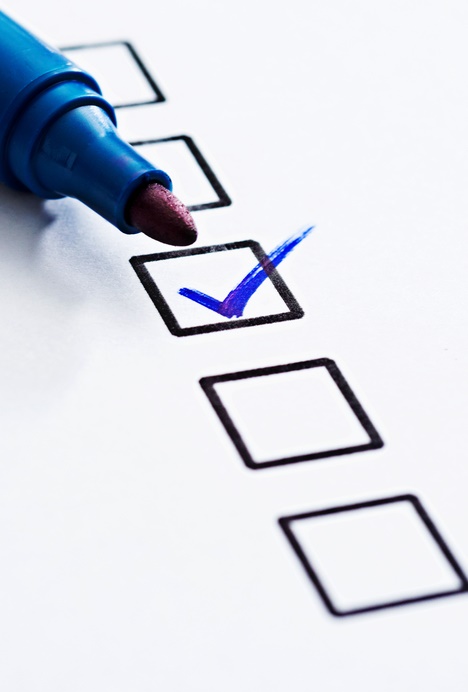 Today we will….
Explore what good asynchronous teaching looks like and how we can improve our practice when designing remote learning.
Review two or three asynchronous learning sessions identifying strengths and areas for development.
Consider effective ways of cascading training and providing feedback to peers.
Reflect on next steps – what is missing?
[Speaker Notes: 2 minutes
1. Facilitator to explain the purpose of the training session as outlined above.
2. The last point should encourage delegates to consider next steps i.e. sequencing and assessment of learning and will be drawn out at the end of the training.]
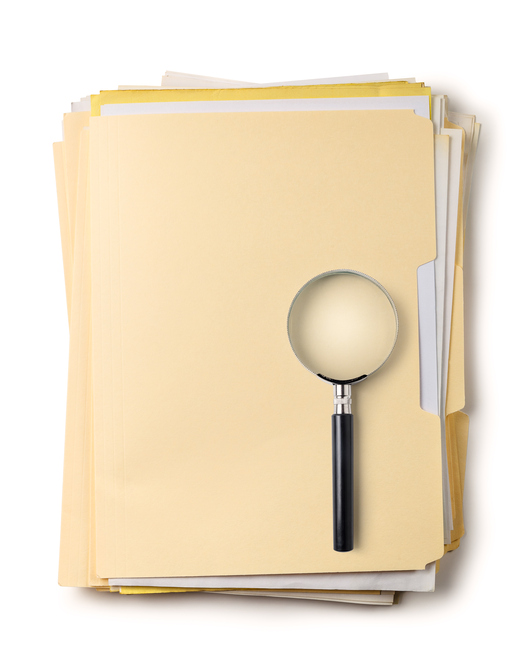 Asynchronous learning review process
[Speaker Notes: 5 mins
1. Facilitator to explain in further detail about the asynchronous learning review process:
a) Today you will taking part in online lesson reviews.
b) In a session or lesson teachers initiate learning moments with intended learner activity.
c) We’ll then talk about peer review and effective feedback and moving to action - how you might share best practice across your school or college?]
First lesson review – the context
Grab a pen and paper.
Draw and label two columns as follows:
[Speaker Notes: 2 mins
1. Facilitator to explain the context below:
“The school is sending out work packs with some students accessing work via the website.  A teacher decided to record a narration on a PowerPoint to explain what was required in more detail.”]
First lesson review
Open the clip in the chat and watch until 8 minutes in.
Make notes as you go along.
The first three have been done for you below.
[Speaker Notes: 10 mins
1. Facilitator to explain the context and watch the clip together on the following slide.  If there are technical issues re: bandwidth then post the following URL in the chat and ask them to watch it outside of Teams.
https://www.youtube.com/watch?v=Tex0mX_Rrwc&feature=youtu.be
2. The facilitator should time the activity them ask delegates to return to the main Teams window if necessary.
3. The facilitator should be available to support one to one if required.]
Learning moments – something like this….
[Speaker Notes: 5 minutes
1. Facilitator to ask delegates to discuss their findings either in the chat box or using the microphone.  How effective were the teacher and learner activitives in relation to asynchronous learning?  Rewind or fast forward the clip to illustrate any points.]
Feedback - what am I looking for?
[Speaker Notes: 5 mins
1. Facilitator to ask delegates to consider a response to the above then share their ideas.  Prompt them to reflect on the ‘content and engagement’ webinar pre-homework if necessary.
2. This activity can be completed in the chat box but a better way of collating the responses would be in Padlet, Answer garden or a similar online tool.
https://padlet.com/auth/login
https://answergarden.ch/
3. In this case the URL of the Padlet/Answer garden should be shared in the chat box.
4. The facilitator should time the activity them ask delegates to return to the main Teams window.]
Second lesson review – the context
Grab a pen and paper.
As before draw and label two columns as follows:
[Speaker Notes: 2 mins
Facilitator to explain the context below:
“The Oak Academy was set up in response to the Covid-19 crisis and supplies lessons and resources at all stages and subjects.  This is a KS4 Geography lesson on mega-cities.”]
Second lesson review
Open the clip in the chat and watch until the end.
Make notes as you go along as before.
[Speaker Notes: 18 mins
1. Facilitator to explain the context and ask delegates to access the following clip from the chat, watching it outside of Teams:
https://classroom.thenational.academy/lessons/megacities-c8r62e?activity=video&step=2
2. The facilitator should time the activity them ask delegates to return to the main Teams window and discuss their findings.
3. The facilitator should be available to support one to one if required.
4. Once delegates have returned discuss the key teacher and learner activities and how effective they are in relation to asynchronous learning.

Overview of session:

Teacher activity					Expected learner activity
1 Teacher introduces session.     Learners prepare for learning
2 Teacher asks learners to write a title in their book and underline.    Learners carry out expected activity in their books
3 Teacher shares graphs, explains content and key terms.     Learners listening
4 Teacher initiates recap question and answers.     Learners point to the screen indicating their choice
5 Teacher explains the definition of a megacity.     Learners listen then write down definition in their books
6 Teacher reveals map showing locations, size and some history.    Learners listening and understanding
7 Teacher initiates ‘definition of’ question, scaffolding answers with sentence starters.  Learners listening the attempting the answer in their books
9 Teacher reviews the answer  and refers to SPAG.     Learners self-assessing against the exemplar
10 Teacher initiates latitude and longitude activities including extension task.   Learners listening then attempting the answer
11 Teacher reviews answers giving learners the opportunity to review if necessary.   Learners self-assessing against the answer
12 Teacher recaps on two definitions.      Learners listening then answering the questions
13 Teacher initiates ‘how megacities have changed’ sentence activity.    Learners listening then completing their answers in their books
14 Teachers reveals answers and ask learners to self-assess.    Learners self-assess in their books]
Feedback - what am I looking for?
[Speaker Notes: 5 mins
1. Facilitator to ask delegates to consider a response to the above then share their responses.
2. This activity can be completed in the chat box but a better way of collating the responses would be in Padlet, Answer garden or a similar online tool.
https://padlet.com/auth/login
https://answergarden.ch/
3. In this case the URL of the Padlet/Answer garden should be shared in the chat box.
4. The facilitator should time the activity them ask delegates to return to the main Teams window.]
When will you provide feedback?How will you provide feedback?What will be your approach?
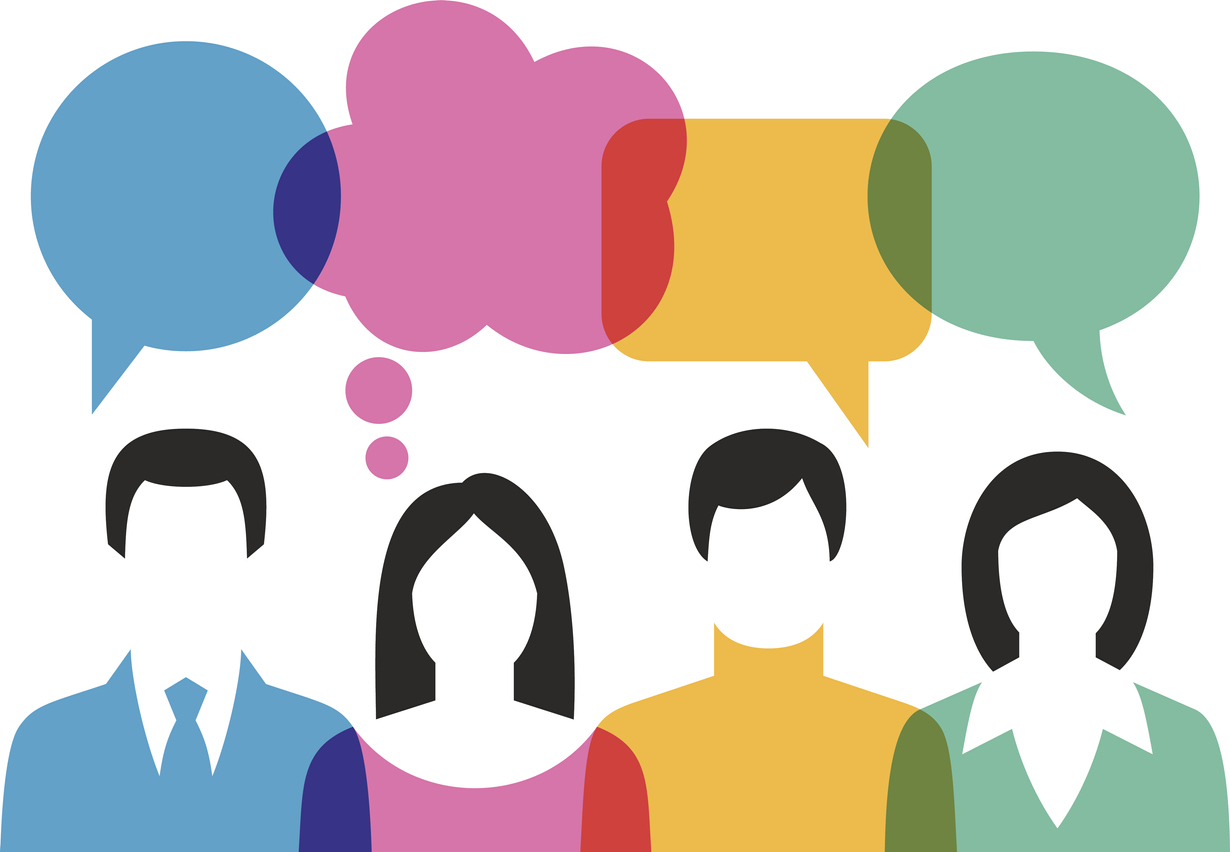 [Speaker Notes: 5 mins
1. Discuss with delegates how will they support colleagues back at school.
2. How will they facilitate a discussion?
a) Peer review?
b) Peer planning and design of asynchronous learning?
c) How could they support one another?
3. Explain that all resources including the prior learning 'content and engagement' webinar can be downloaded from the micro-site.]
What does good look like?
What will you take away from today?
How might you incorporate this into your own practice?  
Which two things will you change?
How could you support others in developing their asynchronous practice? Peer review? Cascade training?
What else do you need to develop? What is missing from today?
[Speaker Notes: 5 mins
1. Facilitator to review the training with delegates via chat box or microphone discussion including:
Agreeing what they should implement in their own practice.
Agreeing what they could do to support peers? Facilitator to suggest delegates carry out peer review of lesson recordings before cascading training to colleagues.
What are the next steps? The facilitator should encourage delegates to consider next steps i.e. sequencing and assessment of learning.
2. Facilitator to be available at the end to support individuals and discuss their emerging ideas.]